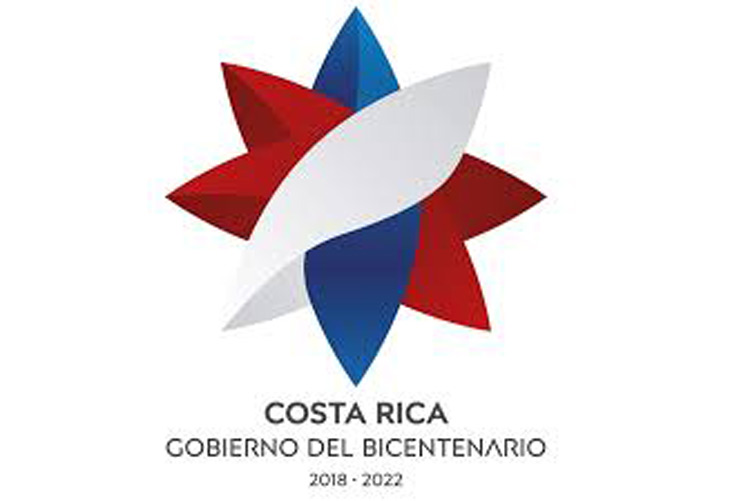 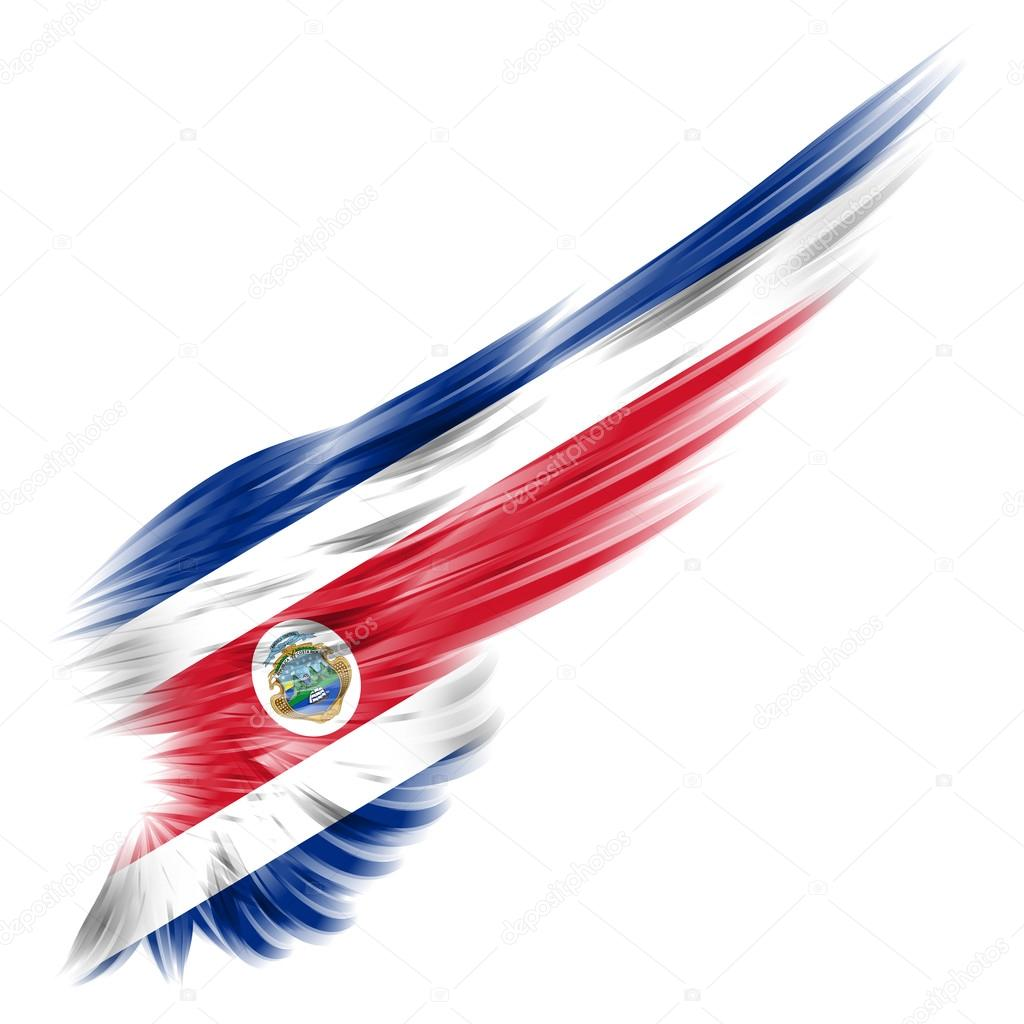 Consejo de Gobierno
Agosto 2019
PRIORIDADES
PNDIP 2019-2022Objetivos centrales
PRIORIDADES
PNDIP 2019-2022Objetivos centrales
Crecimiento 
Desempleo
Desigualdad
Pobreza Multidimensional 
Descarbonización 
(Reformas )
1. Crecimiento y (Confianza)
Bancos / Créditos / Deudas
Incentivos
Tramitología
Agro
Inversión Pública
Seguimiento feroz 80/20
Incentivo
Atracción
Inversión Privada
Confianza
Narrativa
Comunicación
Energía
Bolsillo las personas
R: Min. Comunicación
3. Desigualdad
2. Desempleo
CCSS
Impacto fiscal
Jornadas / inspección
Empleo
Sistema de Empleo
Recaudación
ABI
Reforma INA
5. Descarbonización
4. Pobreza Multidimensional
Inversión pública, trenes, agro, residuos
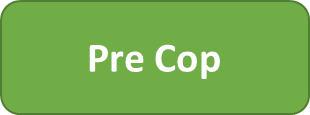 Empleo
Transferencia
Indicadores
sujetos a mover por región
6. Reformas…. Caminando en paralelo (administración de las “bolitas”)
Empleo público 
  Cancillería
  Desconcentradas
  OCDE
  Educación
  Sistema Financiero 
  INA
  Reforma Sector Productivo
Gobernación
  Sectorización
  Cuarta Revolución Industrial (4.0)
  Residuos
  Sector Social
  MAG/Incopesca
  Plataformas
Etc…
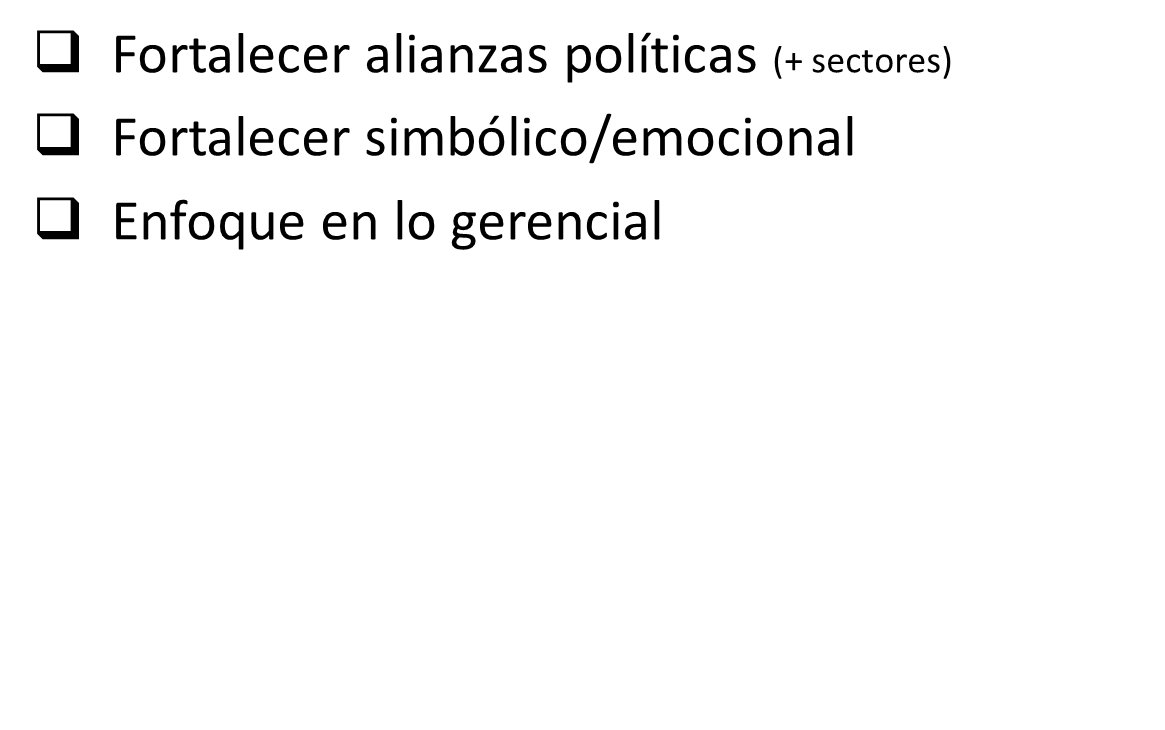 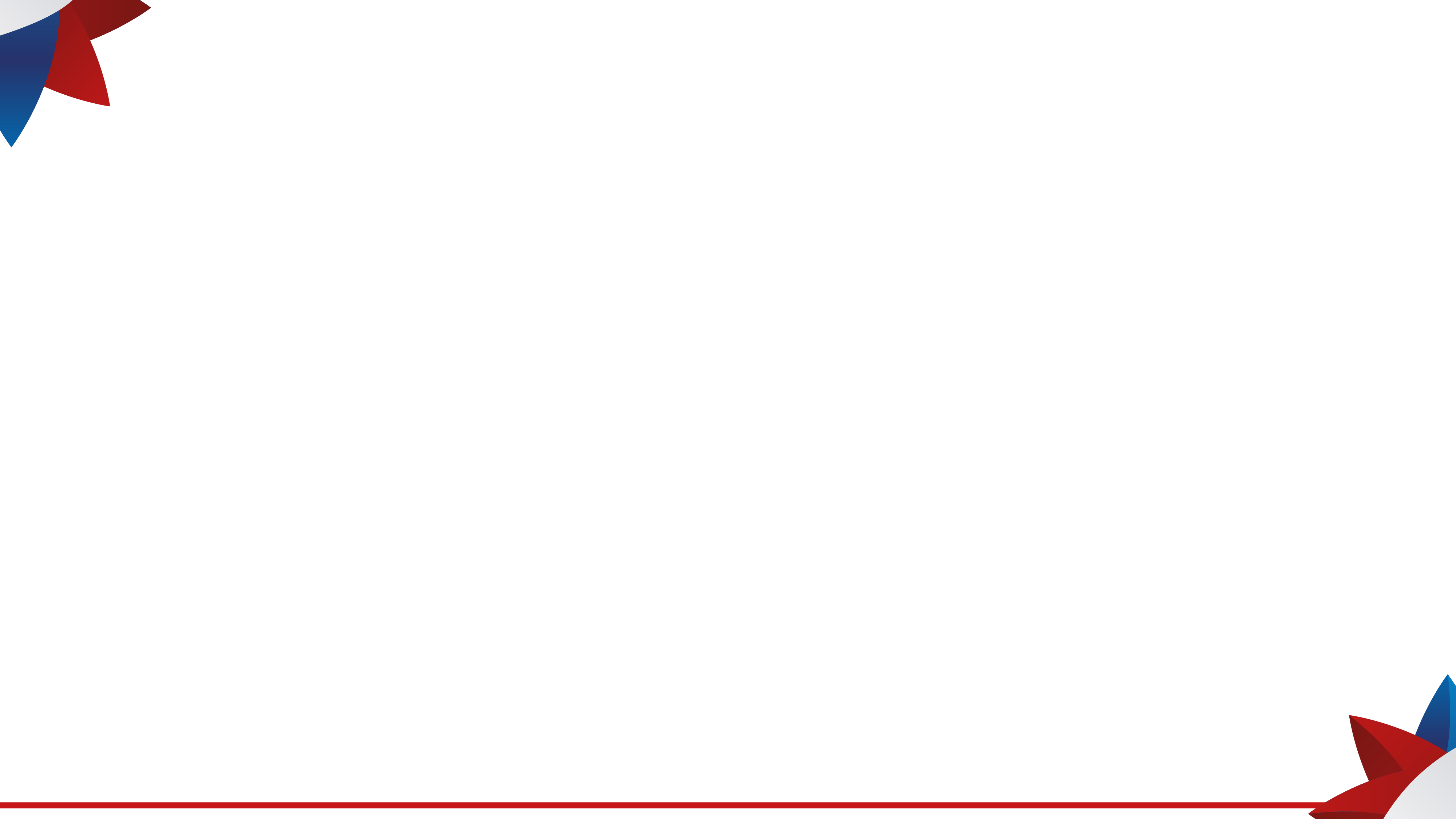 Los NOES
NO polémicas sin planear
NO saturarse (manejo agenda)
NO priorizar todo 
NO aceptar incumplimientos
NO “delegación hacia arriba”